LDO noise effects – part 1July 1, 2023KM5PO & KI5EMN
WWW.NTMS.ORG
1
“Noise” is everywhere
Noise is an unwanted disturbance in an electrical signal
Noise generated by electronic devices varies greatly as it is produced by several different effects.
In particular, noise is inherent in physics and central to thermodynamics. Any conductor with electrical resistance will generate thermal noise inherently. The final elimination of thermal noise in electronics can only be achieved cryogenically, and even then quantum noise would remain inherent.
WWW.NTMS.ORG
2
“Noise” types
Thermal generated by the random thermal motion of charge carriers (usually electrons), inside an electrical conductor, which happens regardless of any applied voltage
Shot  random statistical fluctuations of the electric current when the charge carriers (such as electrons) traverse a gap. If electrons flow across a barrier, then they have discrete arrival times
Partition where current divides between two (or more) paths
Flicker a signal or process with a frequency spectrum that falls off steadily into the higher frequencies
Burst sudden step-like transitions between two or more discrete voltage or current levels
Transit-time If the time taken by the electrons to travel from emitter to collector in a transistor becomes comparable to the period of the signal being amplified
Coupled
can be coupled into a circuit from the external environment, by inductive coupling or capacitive coupling, or through an antenna..
Intermod/Crosstalk/Interference/Atmospheric/Industrial/Solar
WWW.NTMS.ORG
3
Mitigation
Faraday cage – A Faraday cage enclosing a circuit can be used to isolate the circuit from external noise sources. A Faraday cage cannot address noise sources that originate in the circuit itself or those carried in on its inputs, including the power supply.
Capacitive coupling – Capacitive coupling allows an AC signal from one part of the circuit to be picked up in another part through the interaction of electric fields. Where coupling is unintended, the effects can be addressed through improved circuit layout and grounding.
Ground loops – When grounding a circuit, it is important to avoid ground loops. Ground loops occur when there is a voltage difference between two ground connections. A good way to fix this is to bring all the ground wires to the same potential in a ground bus.
WWW.NTMS.ORG
4
Mitigation
Shielding cables – A shielded cable can be thought of as a Faraday cage for wiring and can protect the wires from unwanted noise in a sensitive circuit. The shield must be grounded to be effective. Grounding the shield at only one end can avoid a ground loop on the shield.
Twisted pair wiring – Twisting wires in a circuit will reduce electromagnetic noise. Twisting the wires decreases the loop size in which a magnetic field can run through to produce a current between the wires. Small loops may exist between wires twisted together, but the magnetic field going through these loops induces a current flowing in opposite directions in alternate loops on each wire and so there is no net noise current.
Notch filters – Notch filters or band-rejection filters are useful for eliminating a specific noise frequency. For example, power lines within a building run at 50 or 60 Hz line frequency. A sensitive circuit will pick up this frequency as noise. A notch filter tuned to the line frequency can remove the noise.
WWW.NTMS.ORG
5
LDO PSRR vs other noise
Power Supply Rejection Ratio (PSRR) 
Is a measure of circuit’s power supply rejection expressed as a ratio of output noise to noise at the power supply input – is a function of frequency/affected by the gain bandwidth of the EA/load current variation has impacts

PSRR = 20 log ( Ripple input divided by Ripple output )

Other LDO noise
Noise generated by the transistors and resistors in the LDO’s internal circuitry (thermal, flicker, shot) and by the external components
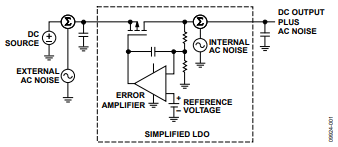 WWW.NTMS.ORG
6
In the shop
Mats referred me to the Sparkos LDO
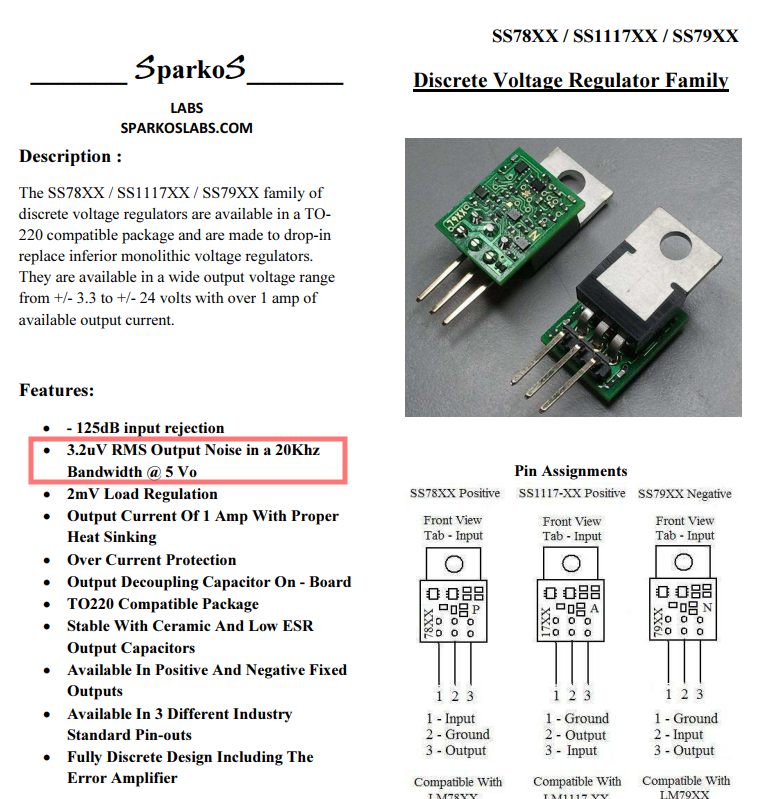 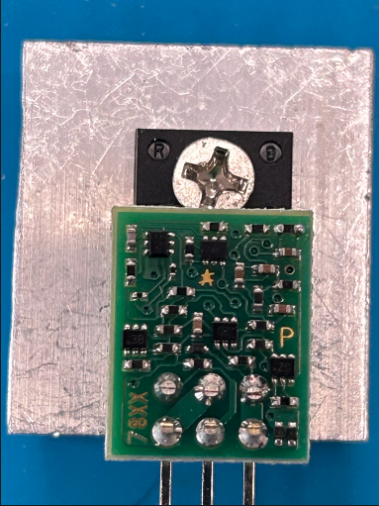 WWW.NTMS.ORG
7
In the shop
In the datasheet
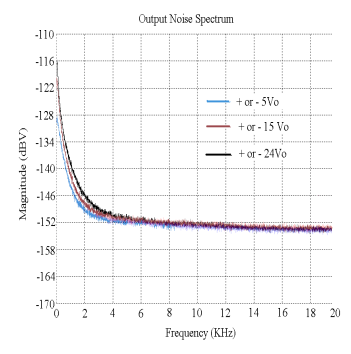 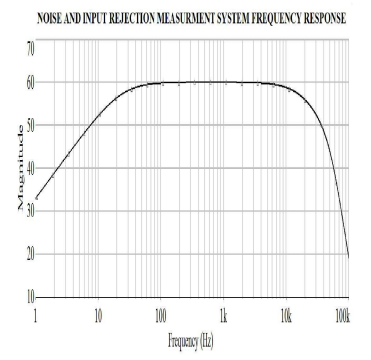 WWW.NTMS.ORG
8
In the shop
In the datasheet
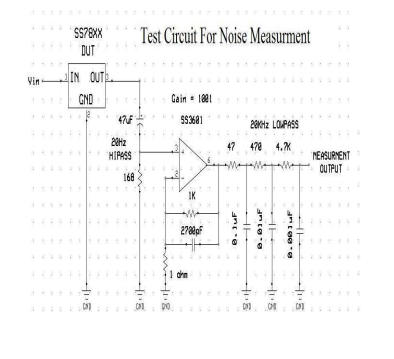 WWW.NTMS.ORG
9
In the shop
Noise measuring setup
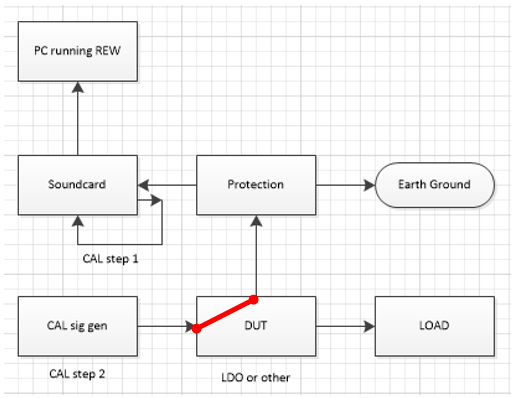 WWW.NTMS.ORG
10
In the shop
Protection for soundcard
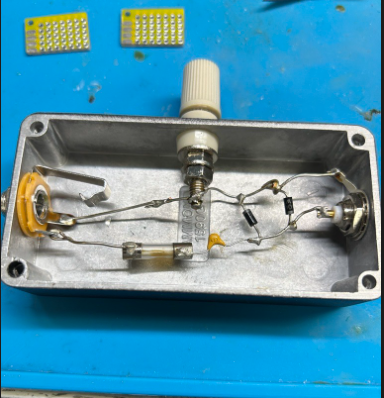 WWW.NTMS.ORG
11
In the shop
Ready to measure
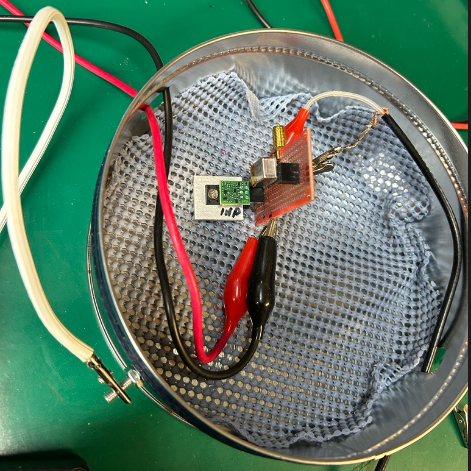 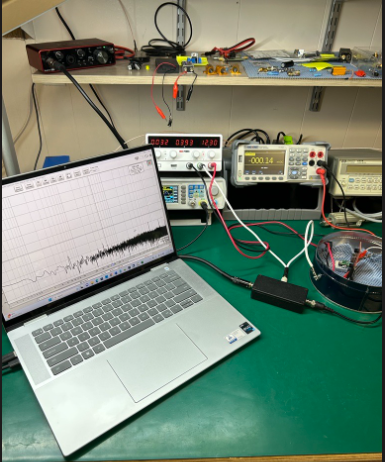 WWW.NTMS.ORG
12
Noise measures
Calibrated system – laptop powered 6-10-23
Measurement of 1 Khz at .001v (1 mV) in the tin can
Calibrated system – laptop powered 6-10-23
Measurement of 1 Khz at .001v (1 mV) in the tin can
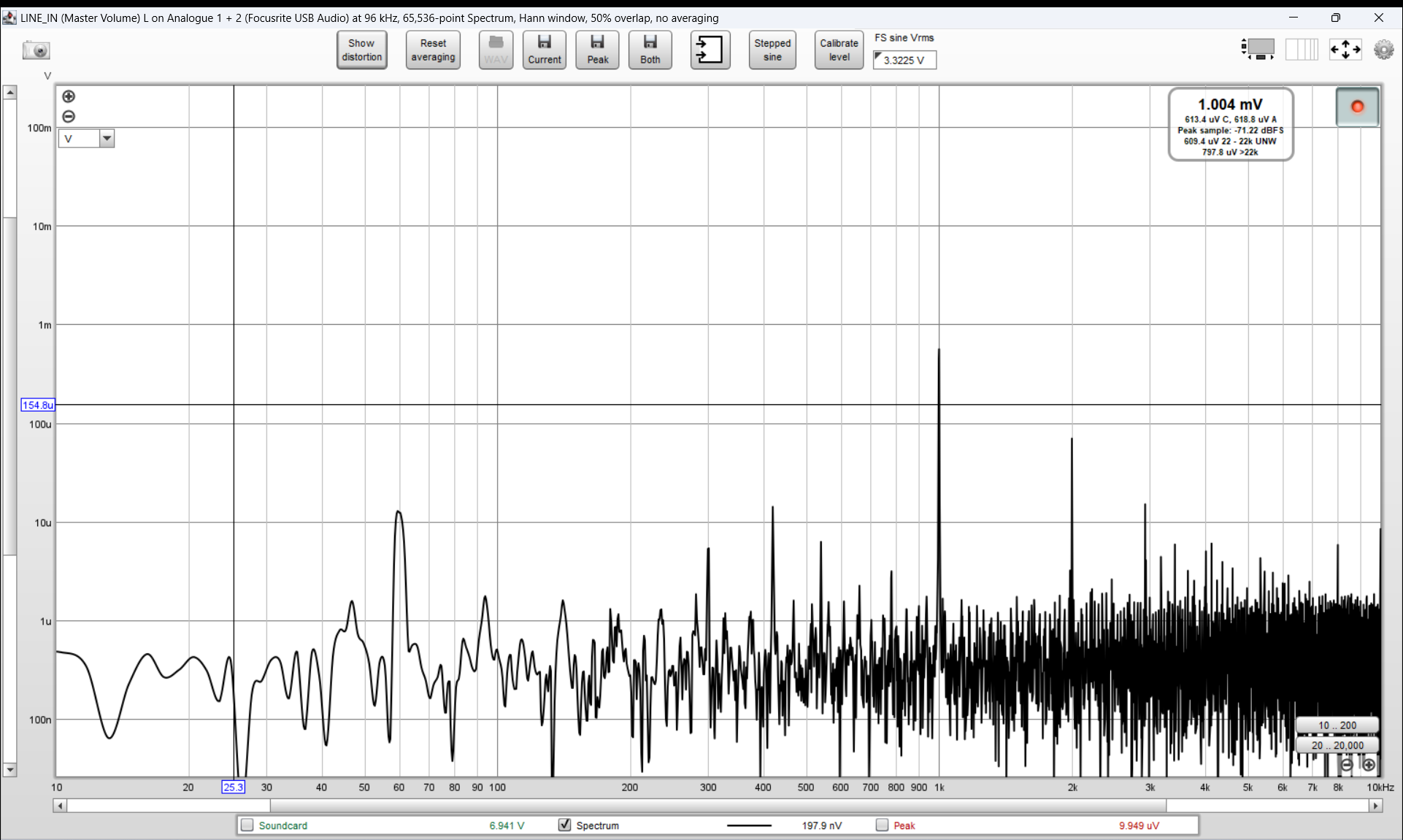 WWW.NTMS.ORG
13
Noise measures
Calibrated system – laptop powered 6-10-23
Measurement of 51 ohm resistor in the tin can
12 uV of ripple at 60 hz
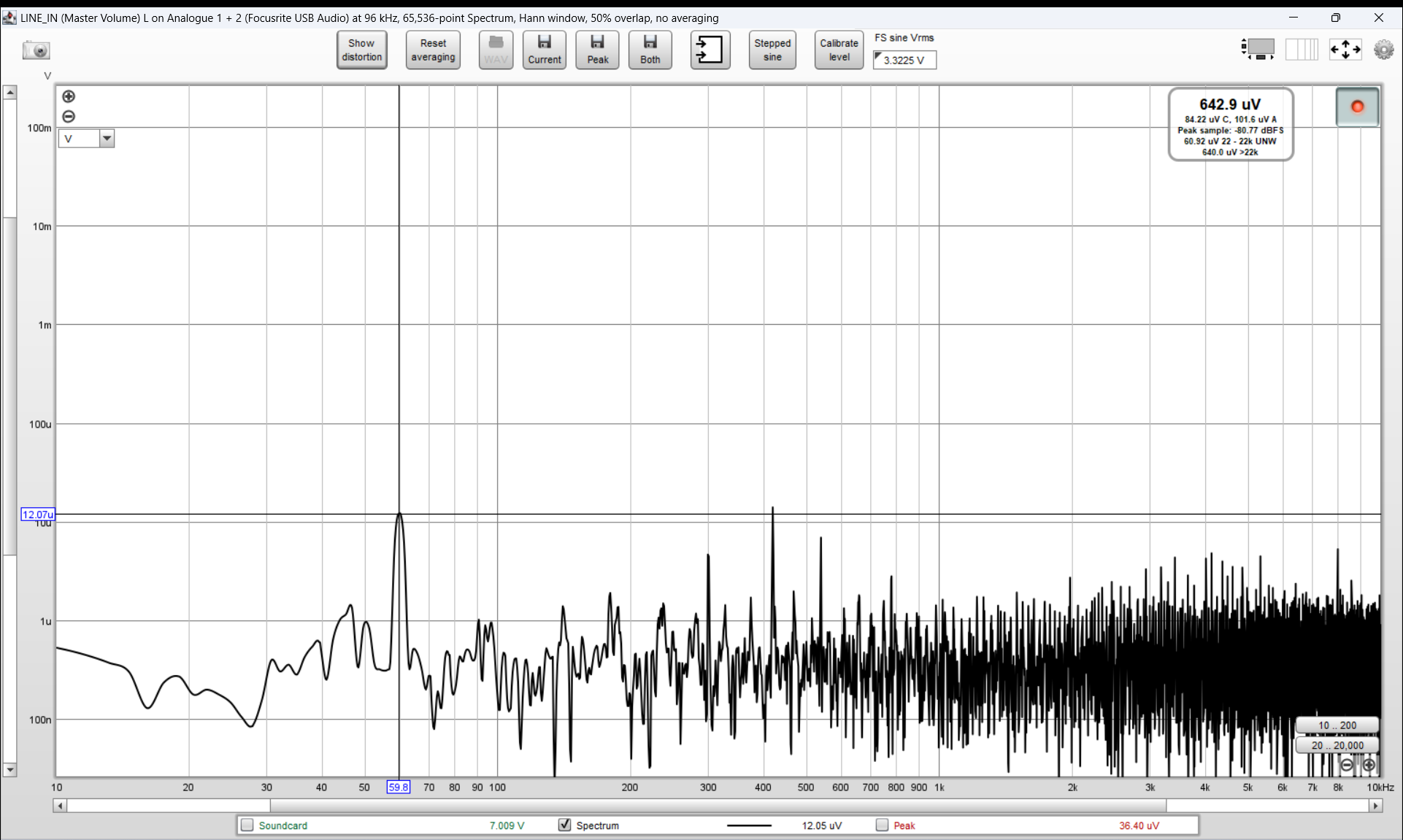 WWW.NTMS.ORG
14
Noise measures
Calibrated system – laptop on battery 6-10-23
Measurement of 51 ohm resistor in the tin can
Peak of 1.74 uV < 20 KHz  ~280 nV average noise < 20 Khz
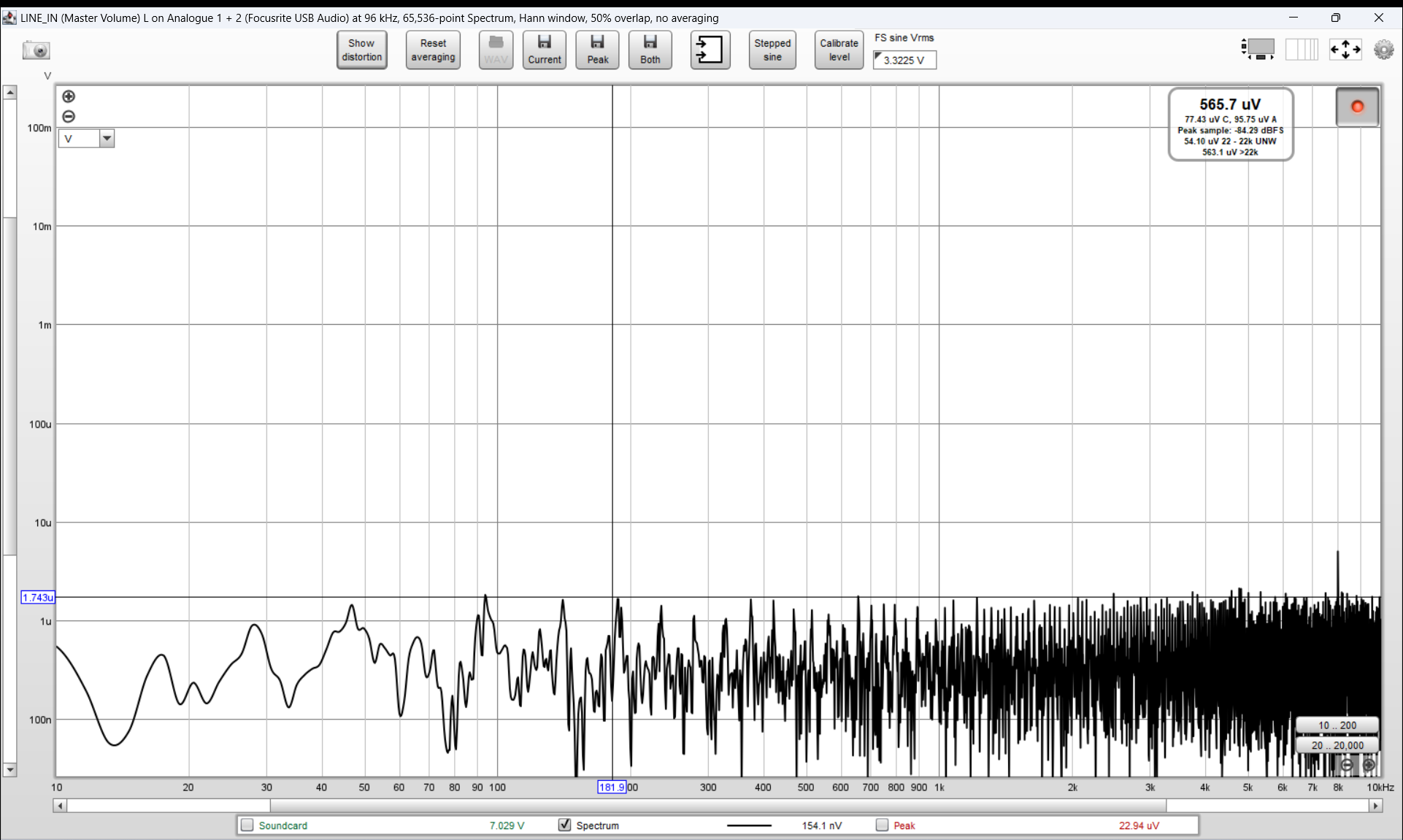 WWW.NTMS.ORG
15
Noise measures
Calibrated system – laptop on battery 6-10-23
Measurement of 51 ohm resistor in the tin can
Peak of 1.74 uV < 20 KHz  ~280 nV average noise < 20 Khz
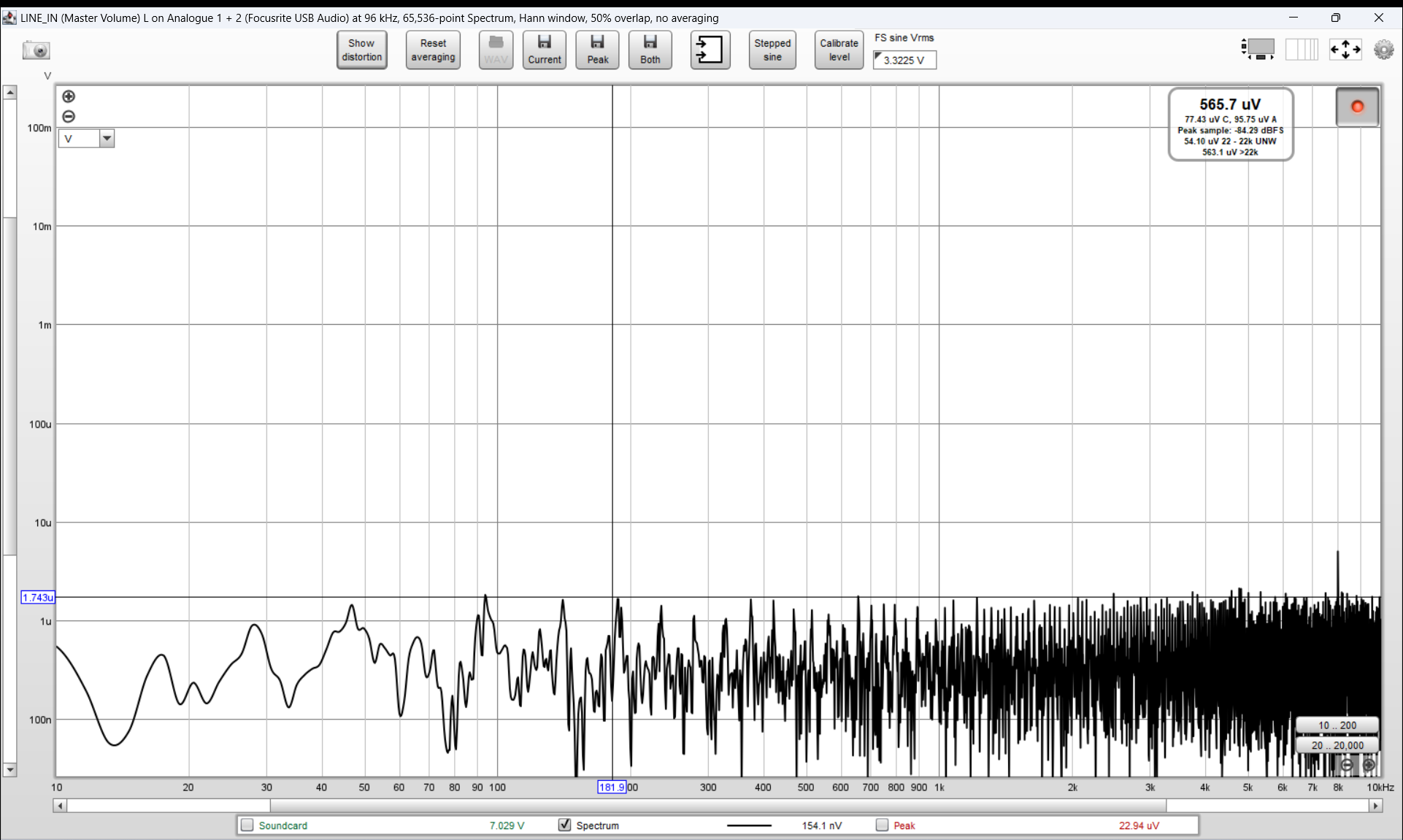 WWW.NTMS.ORG
16
Noise measures
LM317 number 1 breadboarded circuit (12 vDC in – 5 vDC out – 51 ohm load - 75 mA draw)  ~ 5-7 uV peaks below 2 khz,  broad peak of 15 uV on 5 KHz, 10 mV spike at 35 Khz
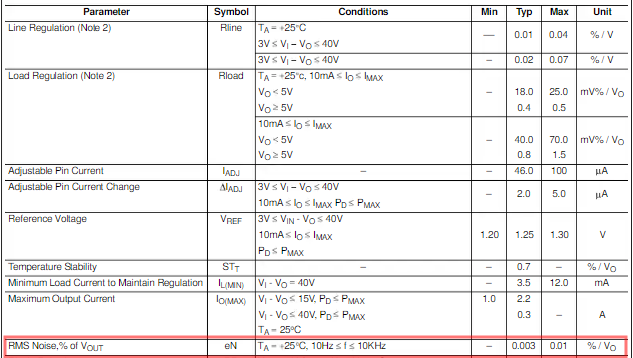 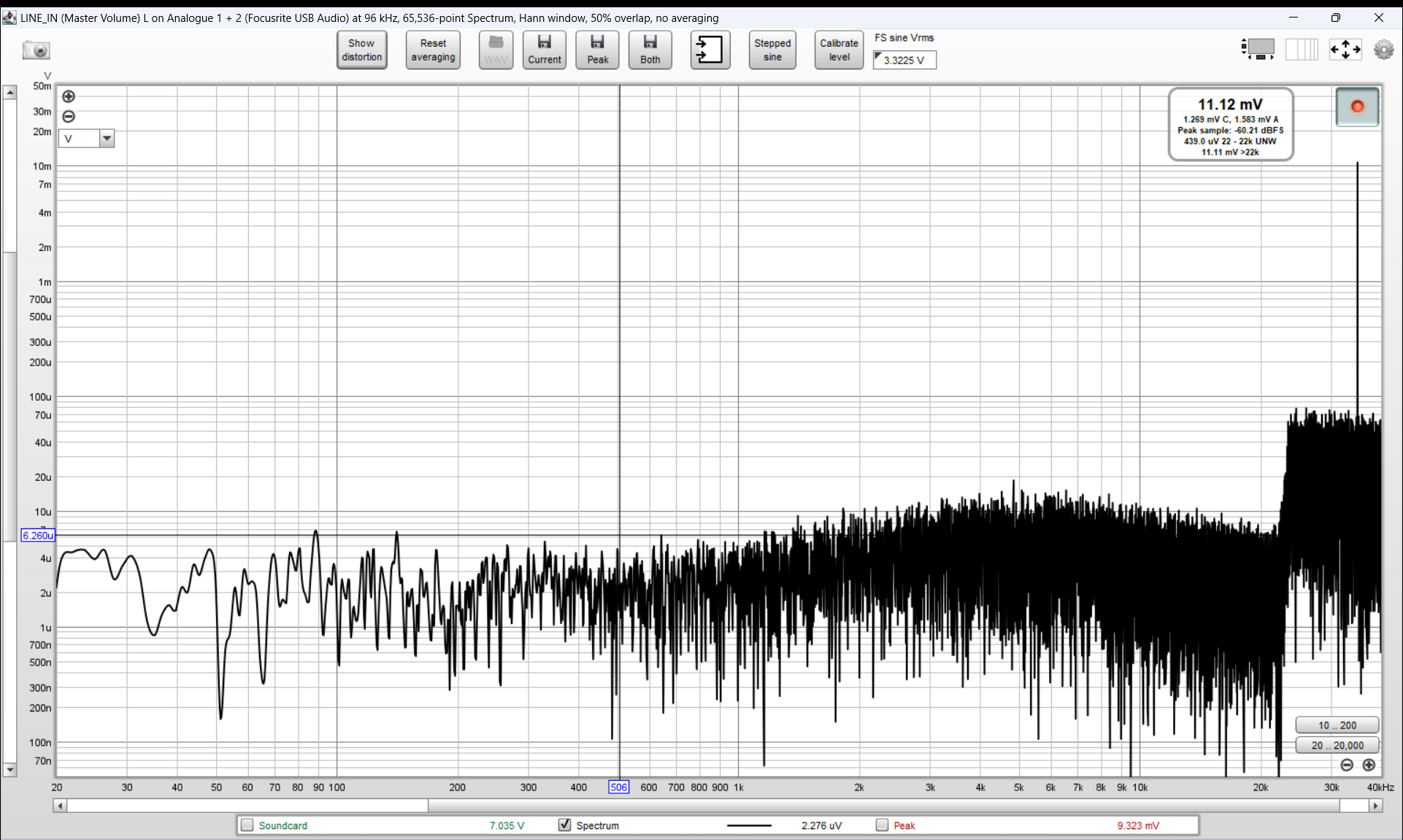 .003 % of 5v=15 uV
WWW.NTMS.ORG
17
Noise measures
MH-MINI-360 (12 vDC in – 5 vDC out – 51 ohm load)  ~6 to 10 uV peaks <500 Hz, rising noise of 10 to 40 uV at 20 KHz, peak of ~ 1 mV at 12 KHz
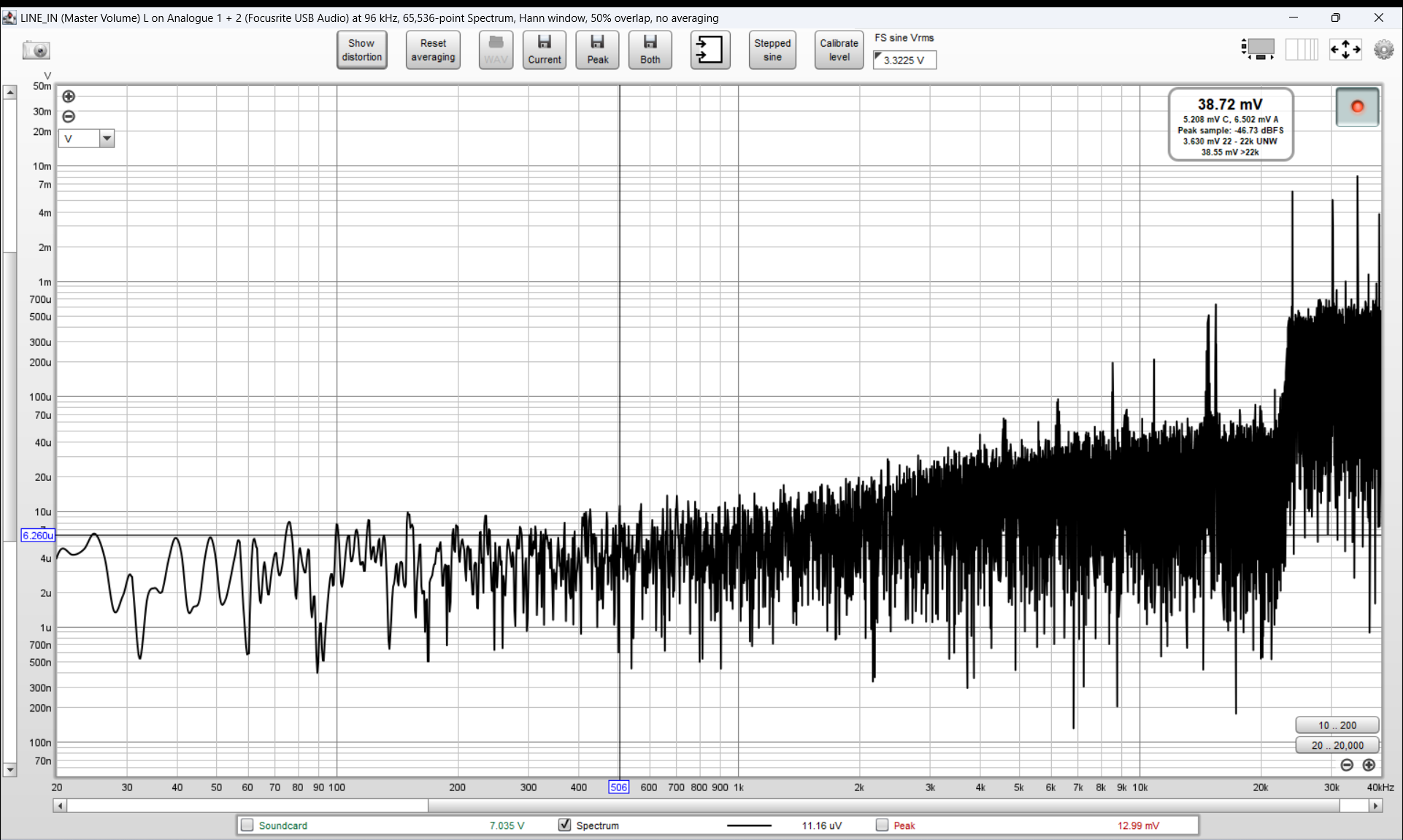 WWW.NTMS.ORG
18
Noise measures
Sparkos lab SS7805 (12 vDC in – 5 vDC out – 51 ohm load - 120 mA draw)  ~ 4 uV peak at 120 hz otherwise < 3 uV from 50 hz to 20 khz and 5 mV spike at 35 khz
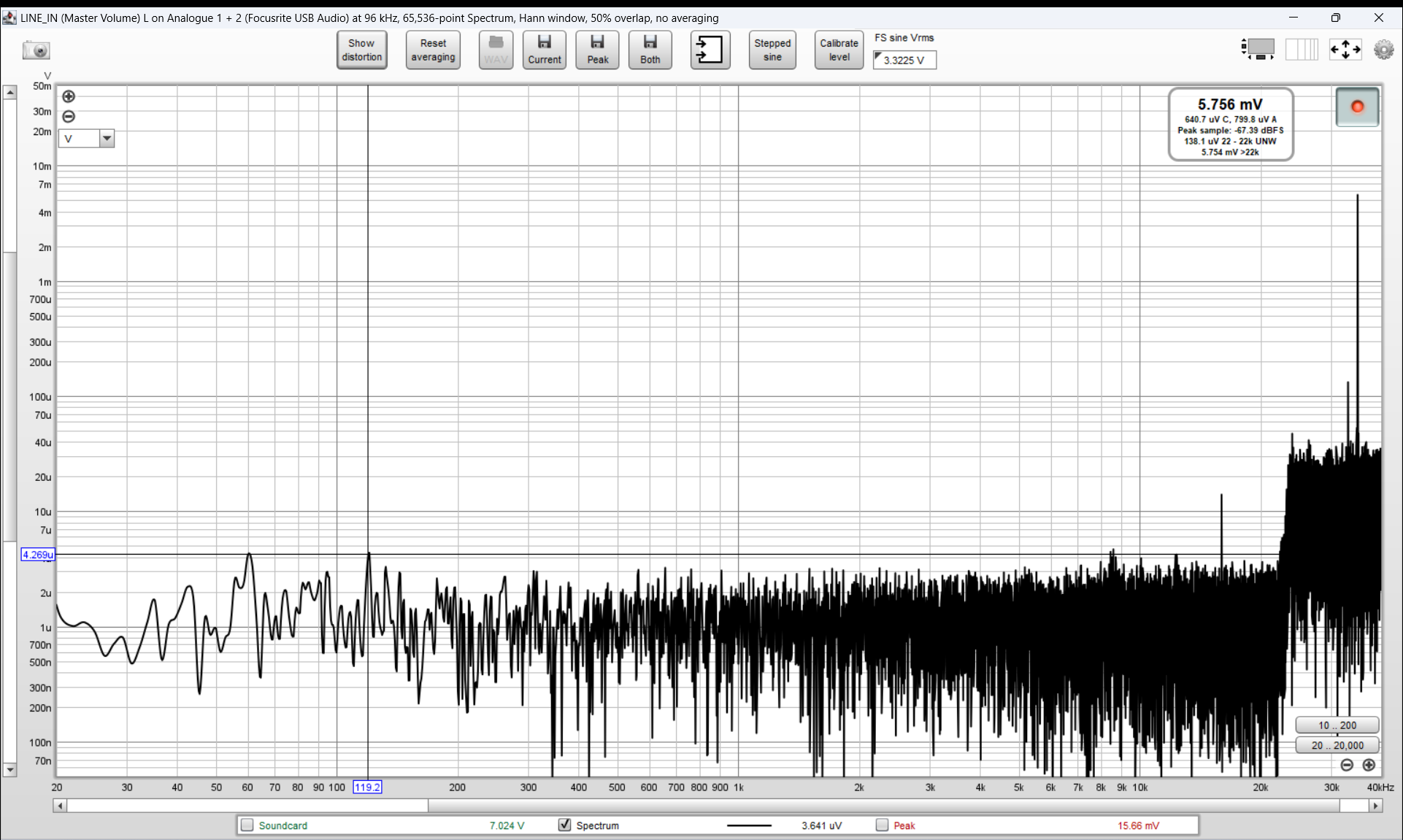 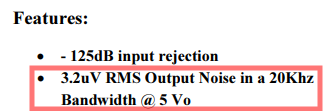 WWW.NTMS.ORG
19
Noise measures
DigiLO wal wart power supply 100 mV ripple at 120 hz
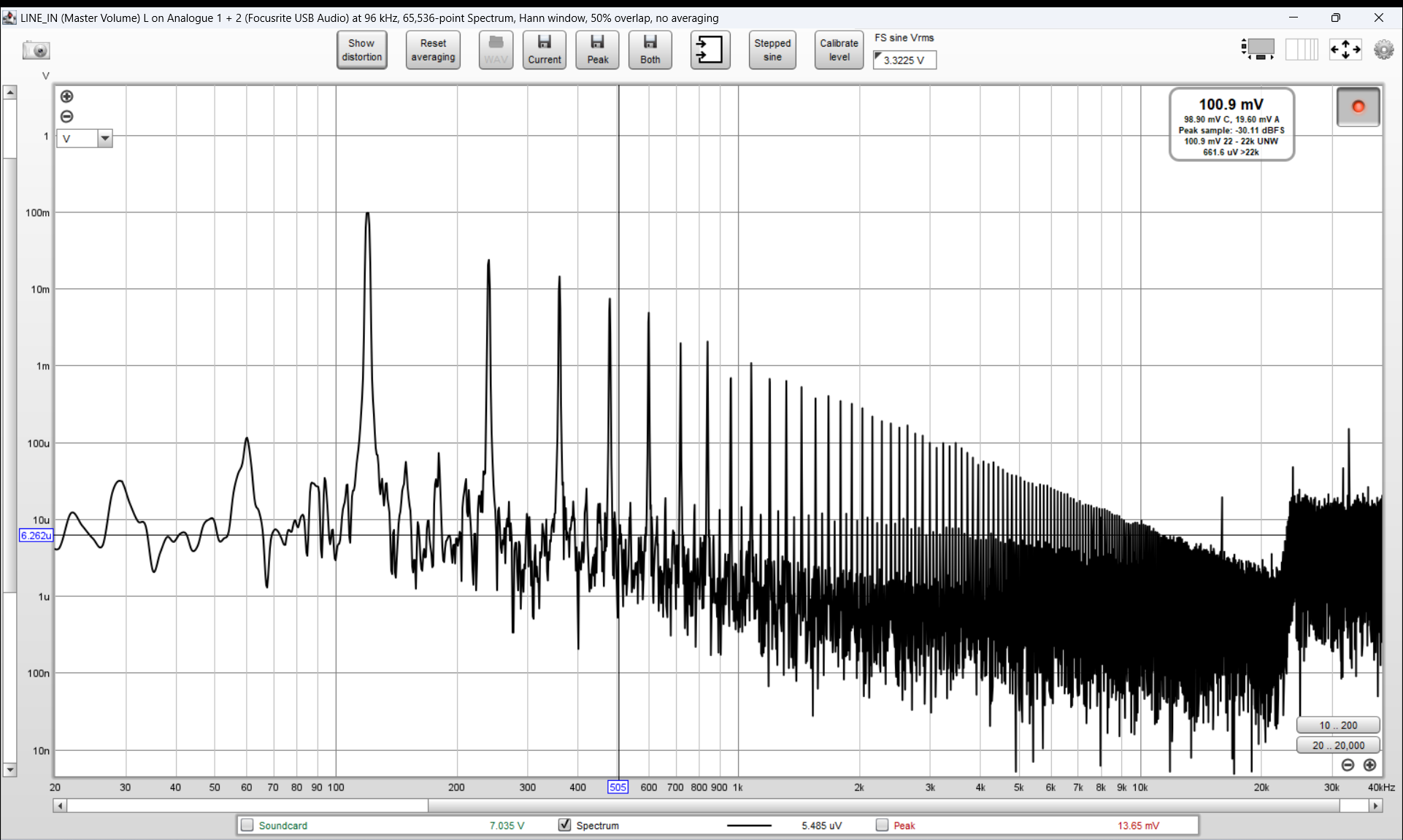 WWW.NTMS.ORG
20
Spectrum effects
DigiLO output spectrum
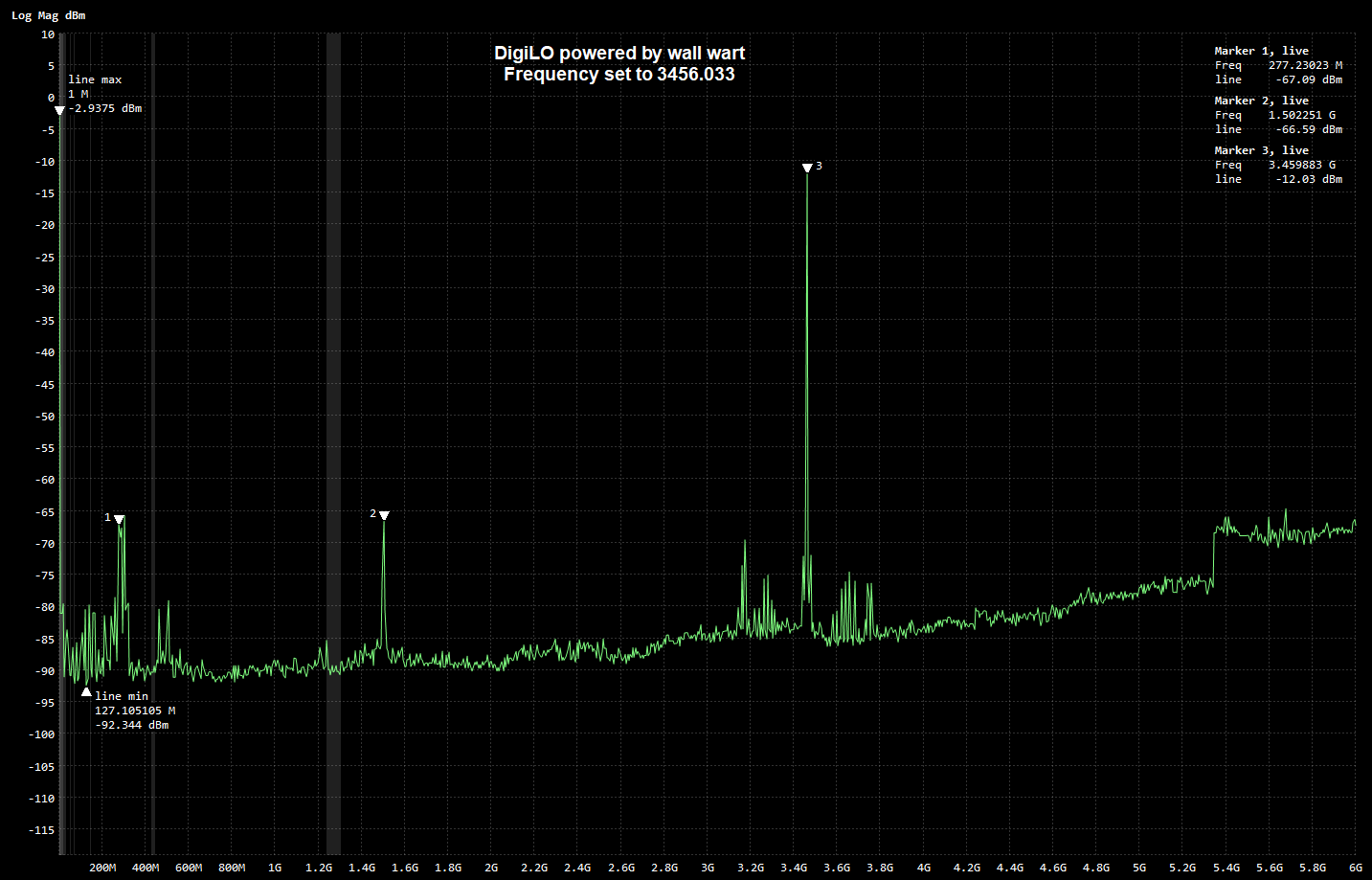 WWW.NTMS.ORG
21
Spectrum effects
DigiLO output spectrum
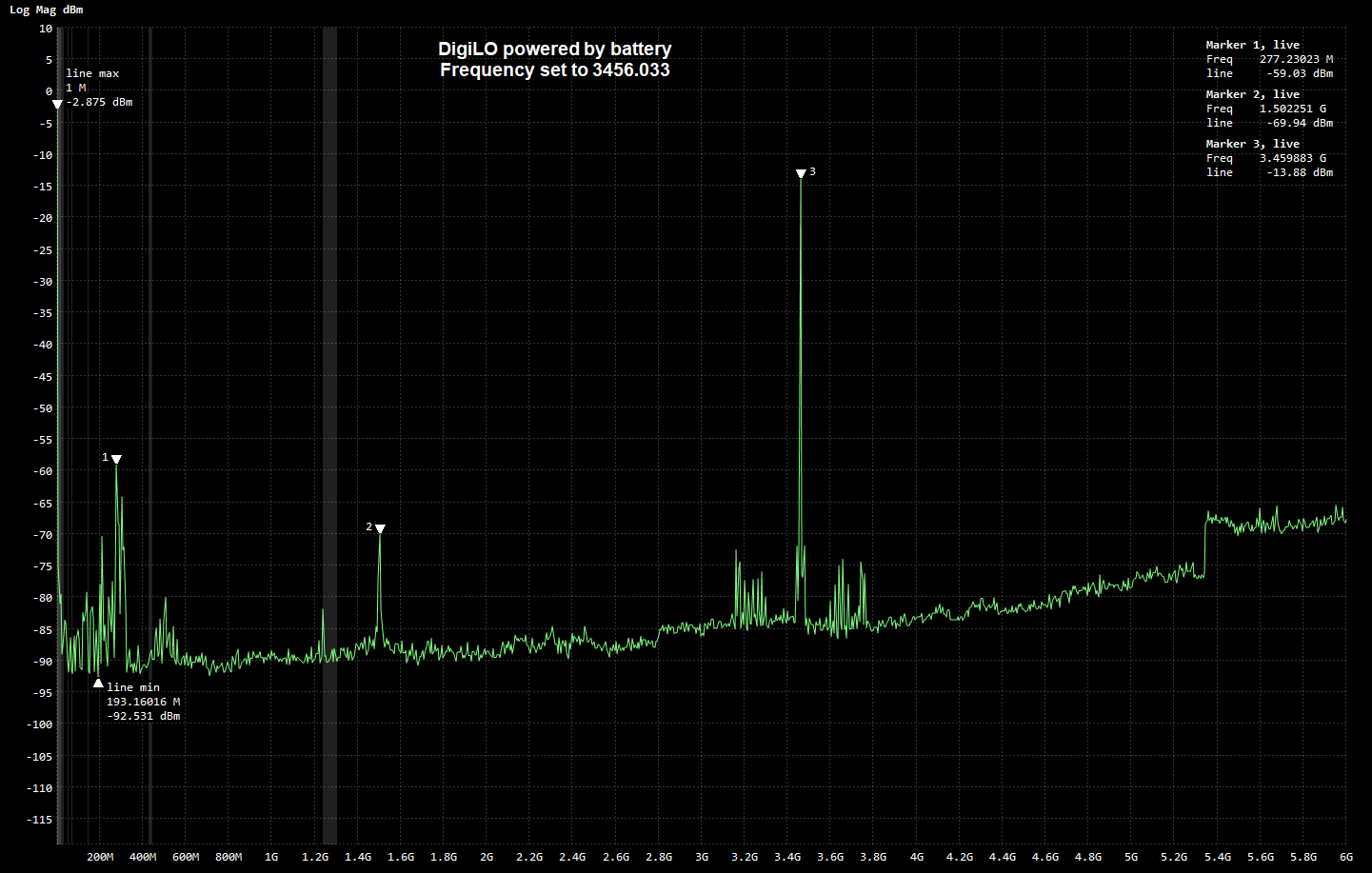 WWW.NTMS.ORG
22
Noise measures
iPhone charger (120vAC in 5.0 vDC out)  1 mV spike at 35 KHz
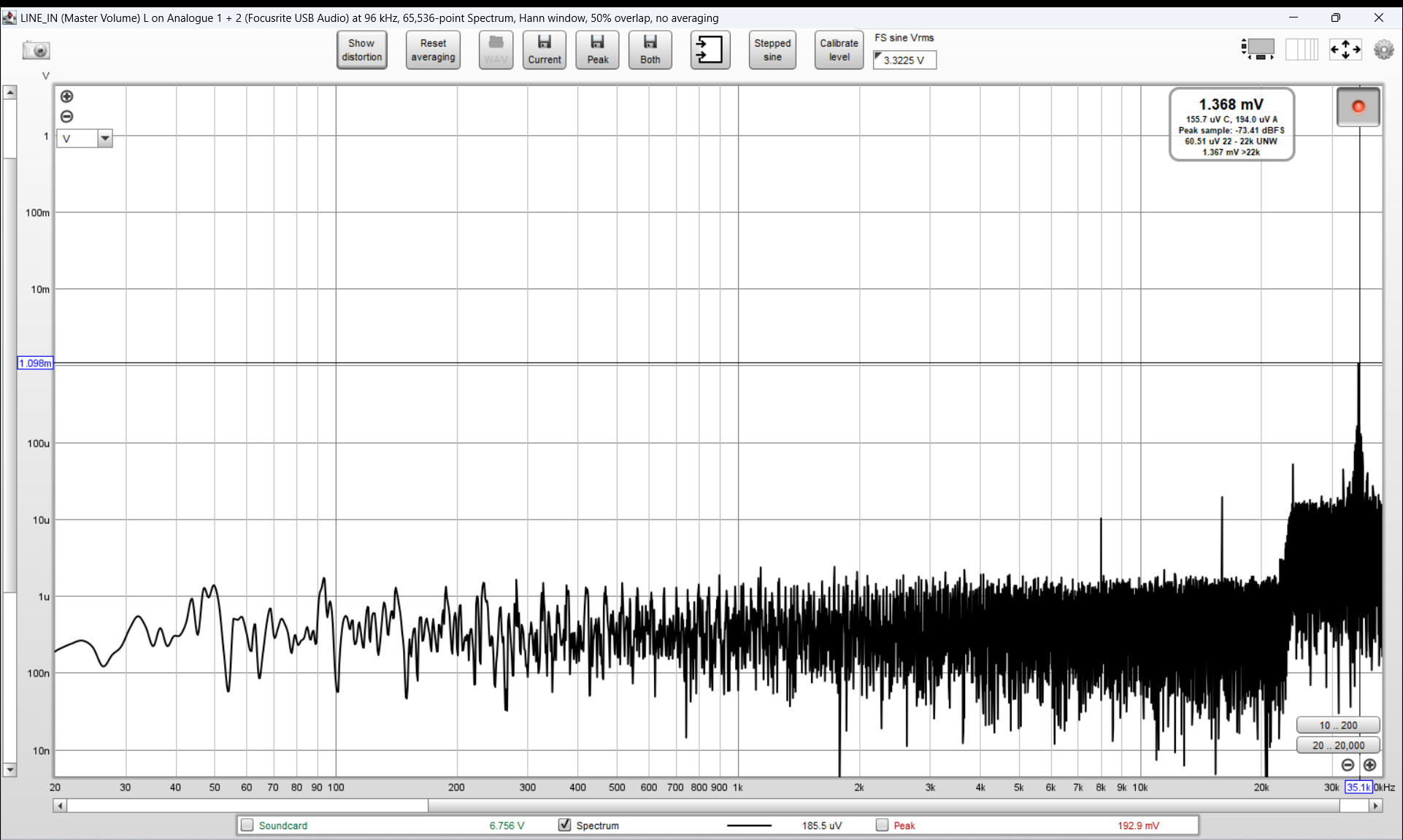 WWW.NTMS.ORG
23
Noise measures
“Switcher power supply” (120vAC in 6.0 vDC out)  I was using back in 2008 to drive a T/R relay for 1296 MHz
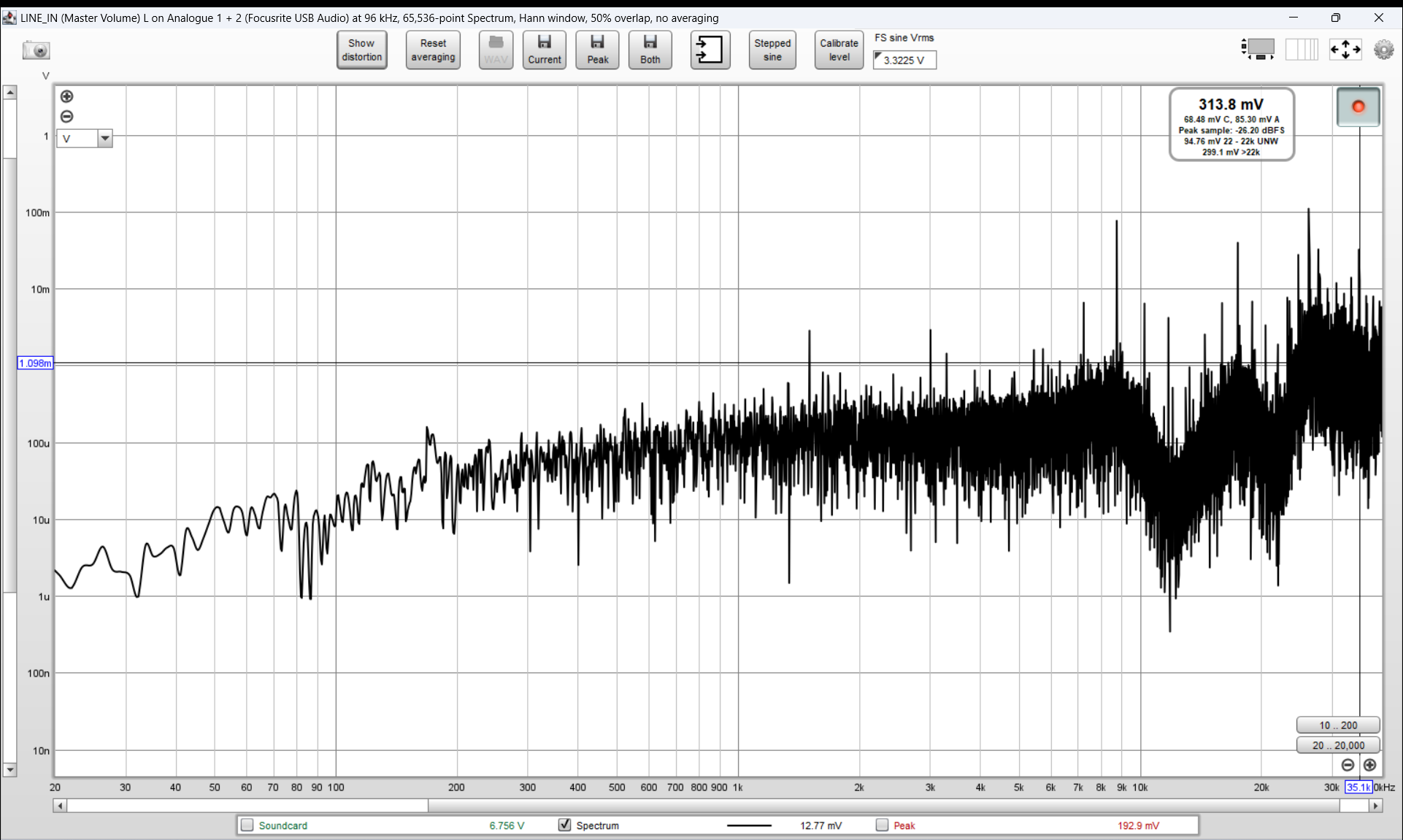 WWW.NTMS.ORG
24
Noise measures
Buck converter XL4016E1 number 1 (12vDC in – 5.0vDC out – 100 ohm load – 50 mA draw) ~40 uV < 20 Khz, broad 100+ uV spike at 43.2 Khz, 11 mV spike at 35
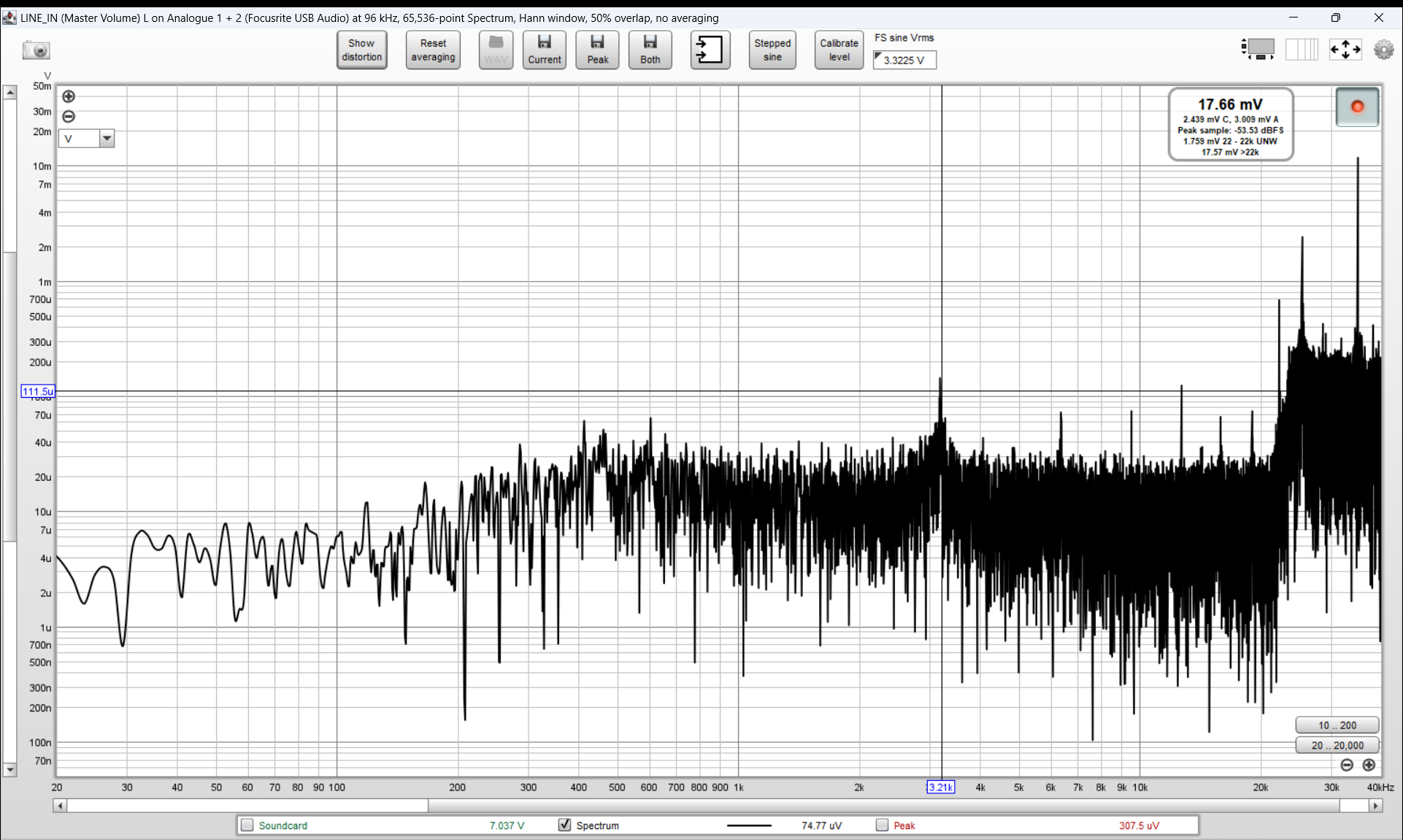 WWW.NTMS.ORG
25
Spectrum effects
Wavelab 1819 MHz LO - McCoy 10 MHz OCXO (12 vDC) sharing PDU with 24 GHz system (uses XL4016 buck conv) – spur is -37  ~+184 KHz
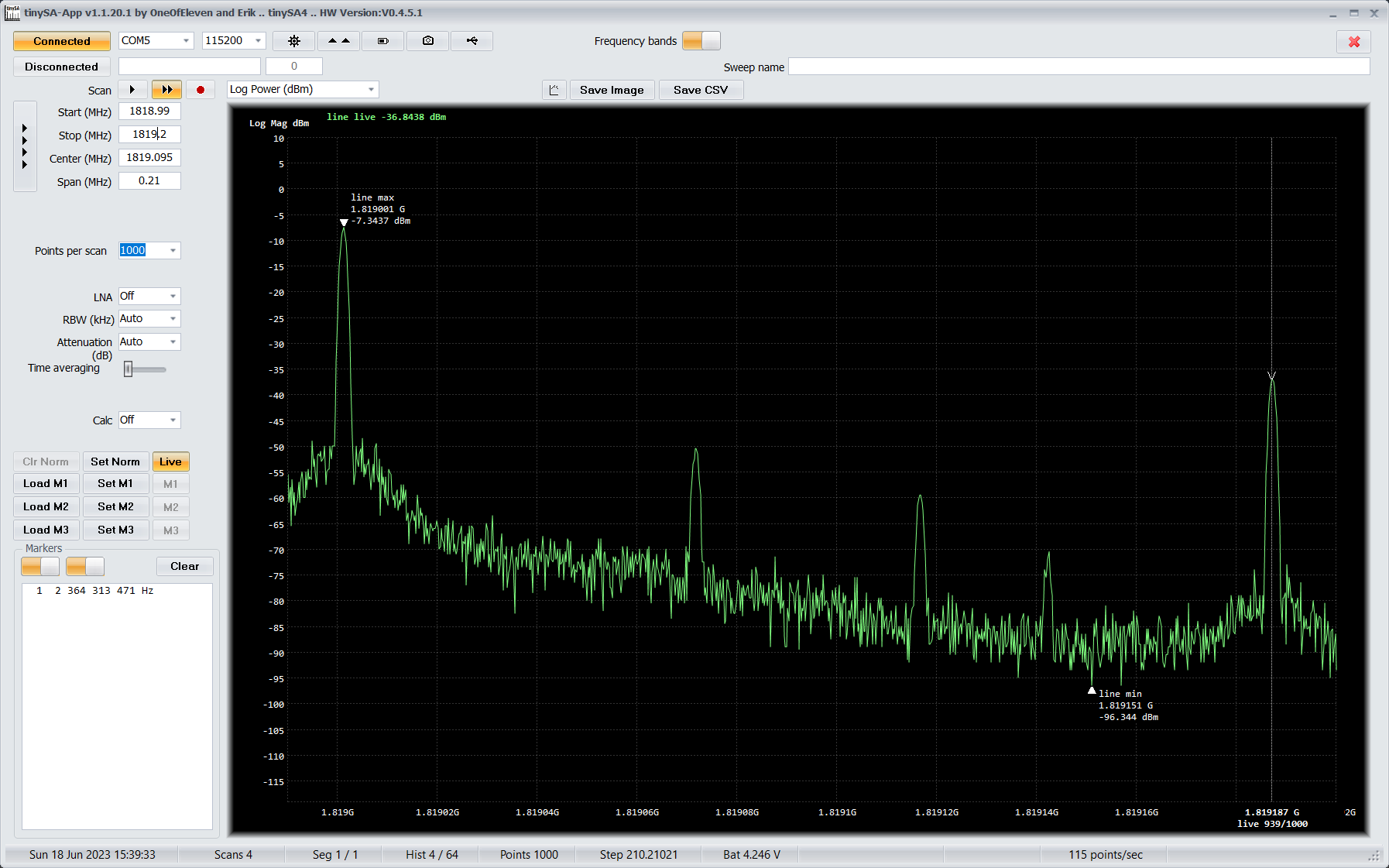 WWW.NTMS.ORG
26
Spectrum effects
Wavelab 1819 MHz LO - 5v 10 MHz OCXO powered by Sparkos LDO sharing PDU with 24 GHz system (uses XL4016 buck conv) – spur is negligible
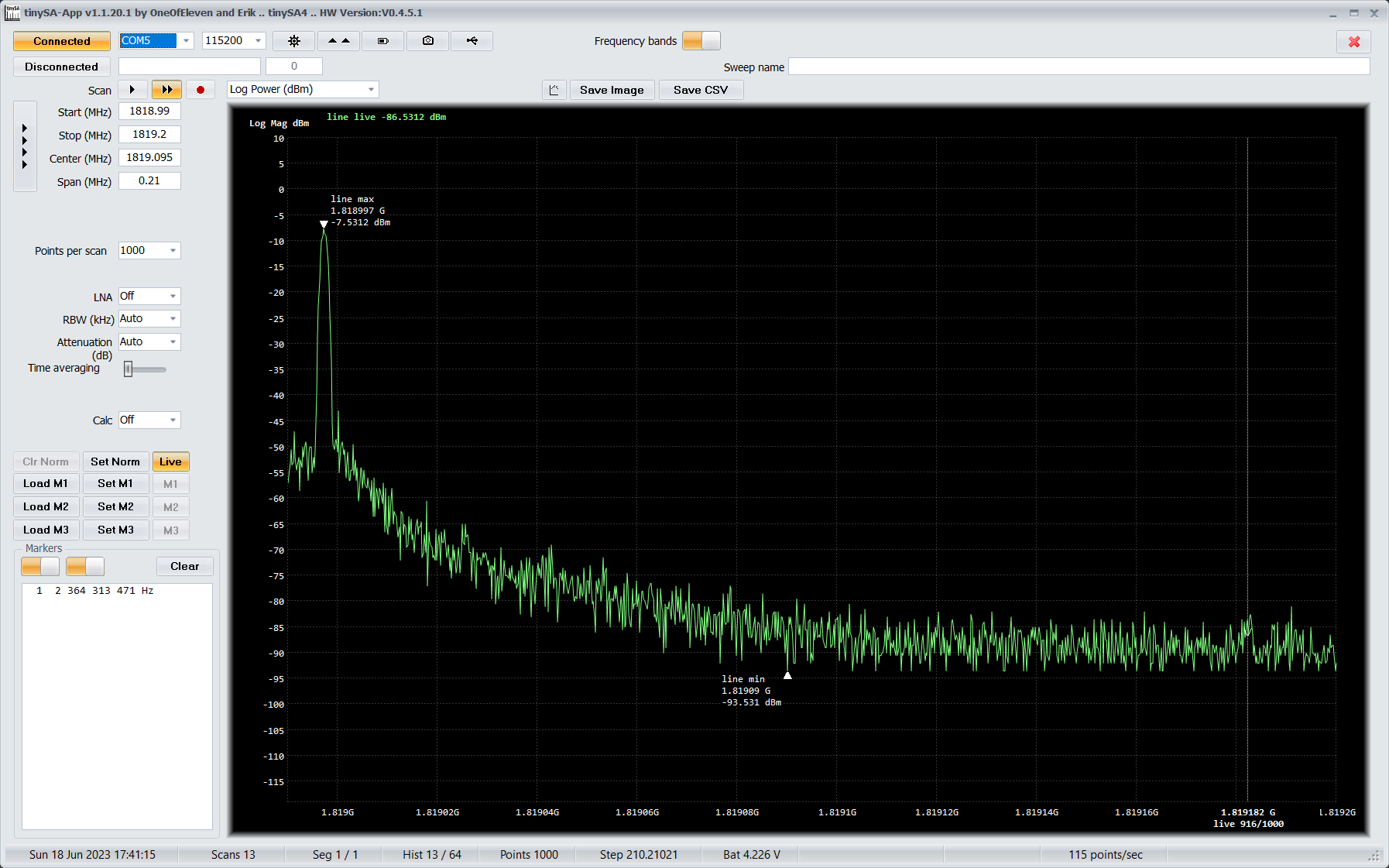 WWW.NTMS.ORG
27
Focus testing
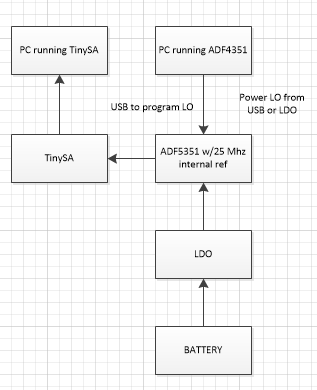 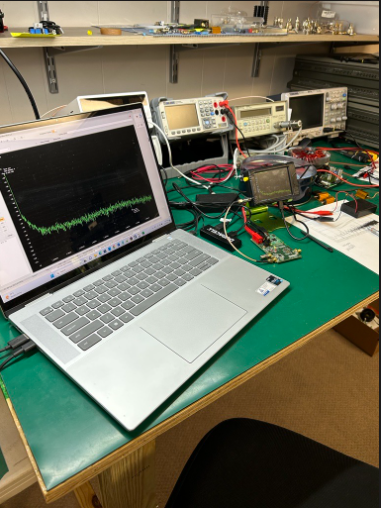 WWW.NTMS.ORG
28
Focus testing
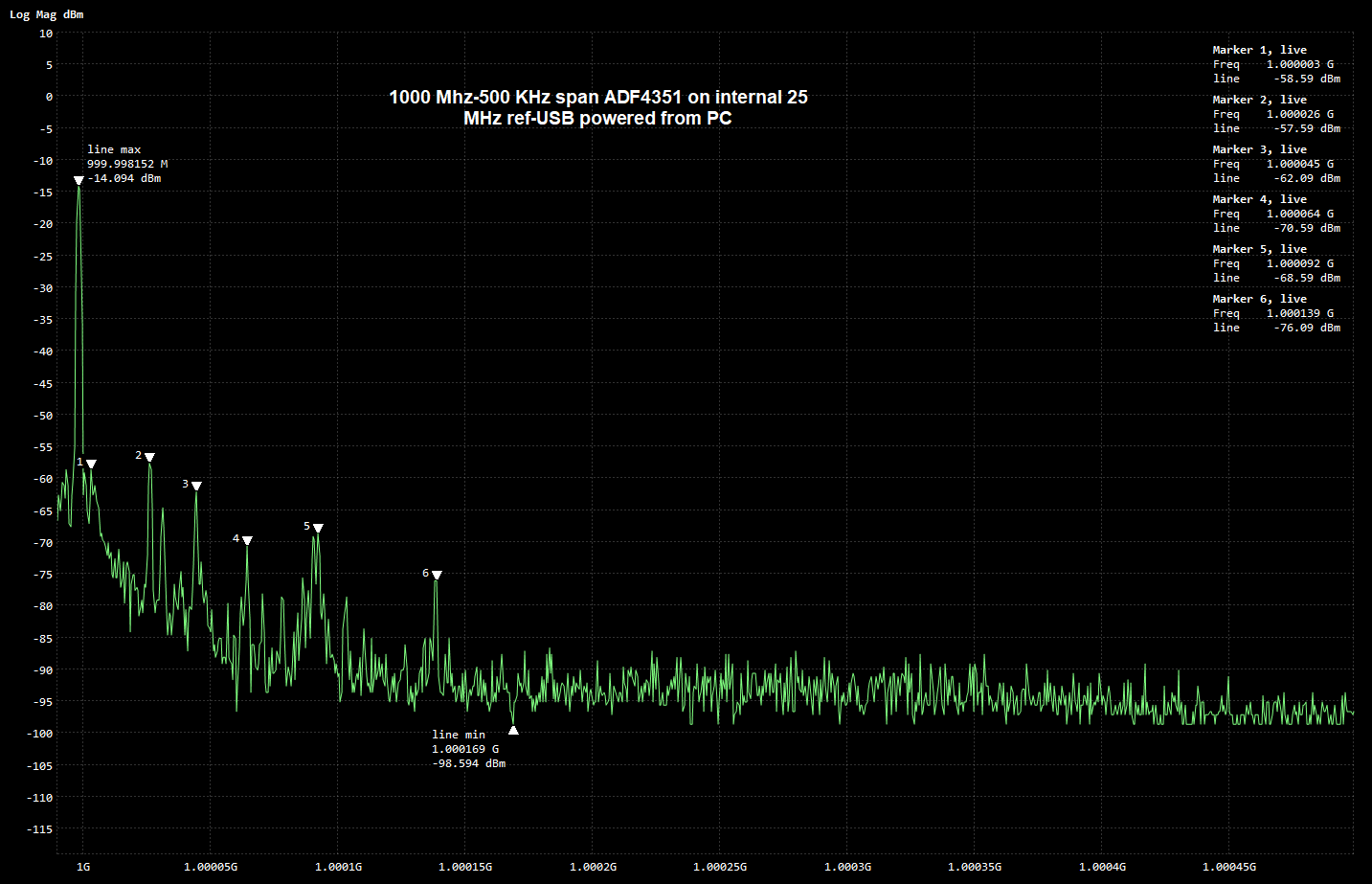 WWW.NTMS.ORG
29
Focus testing
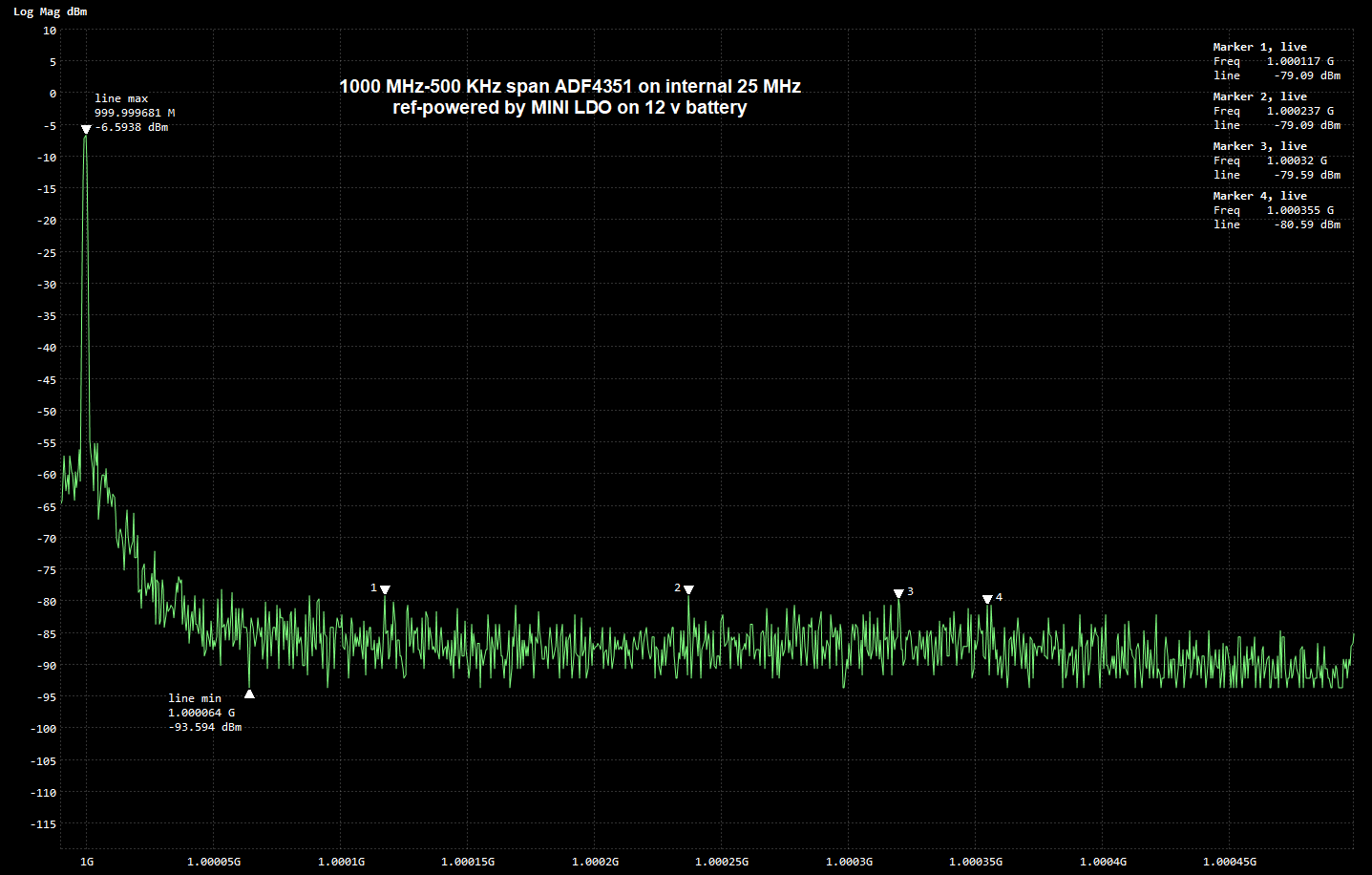 WWW.NTMS.ORG
30
Focus testing
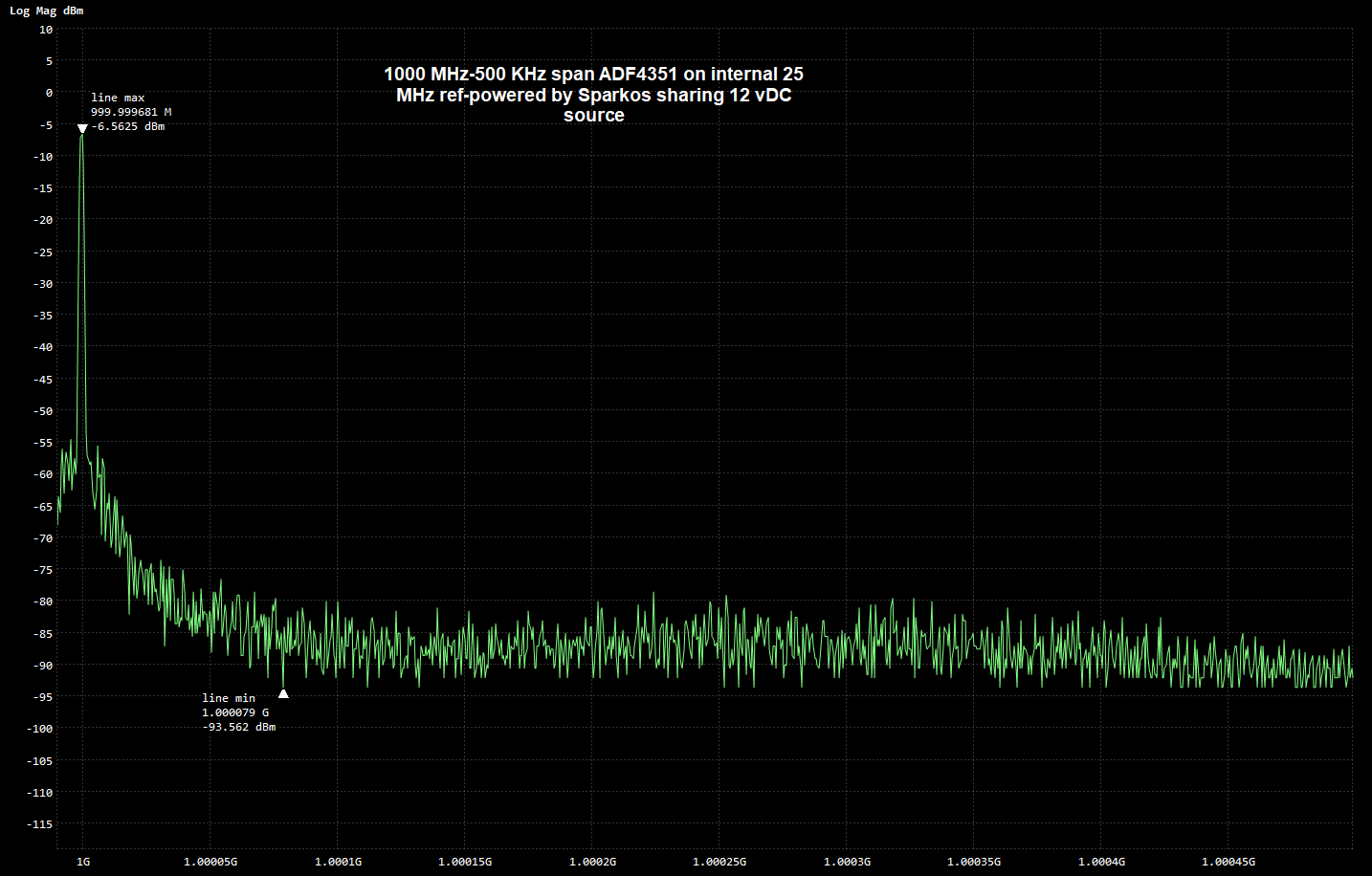 WWW.NTMS.ORG
31
Focus testing
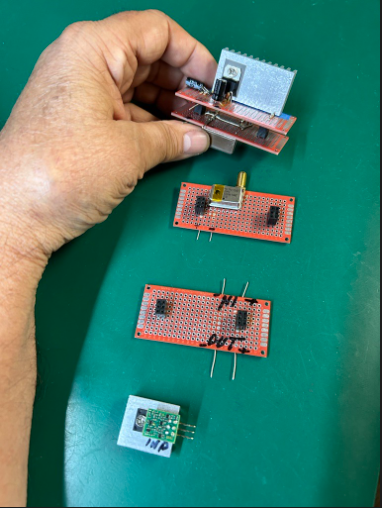 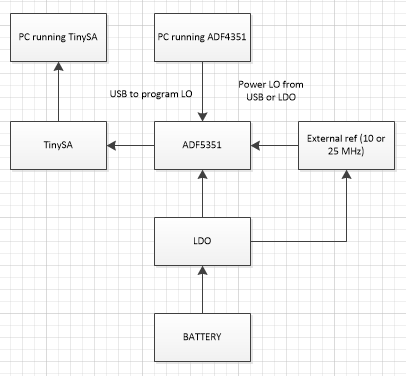 WWW.NTMS.ORG
32
Focus testing – 50 KHz span
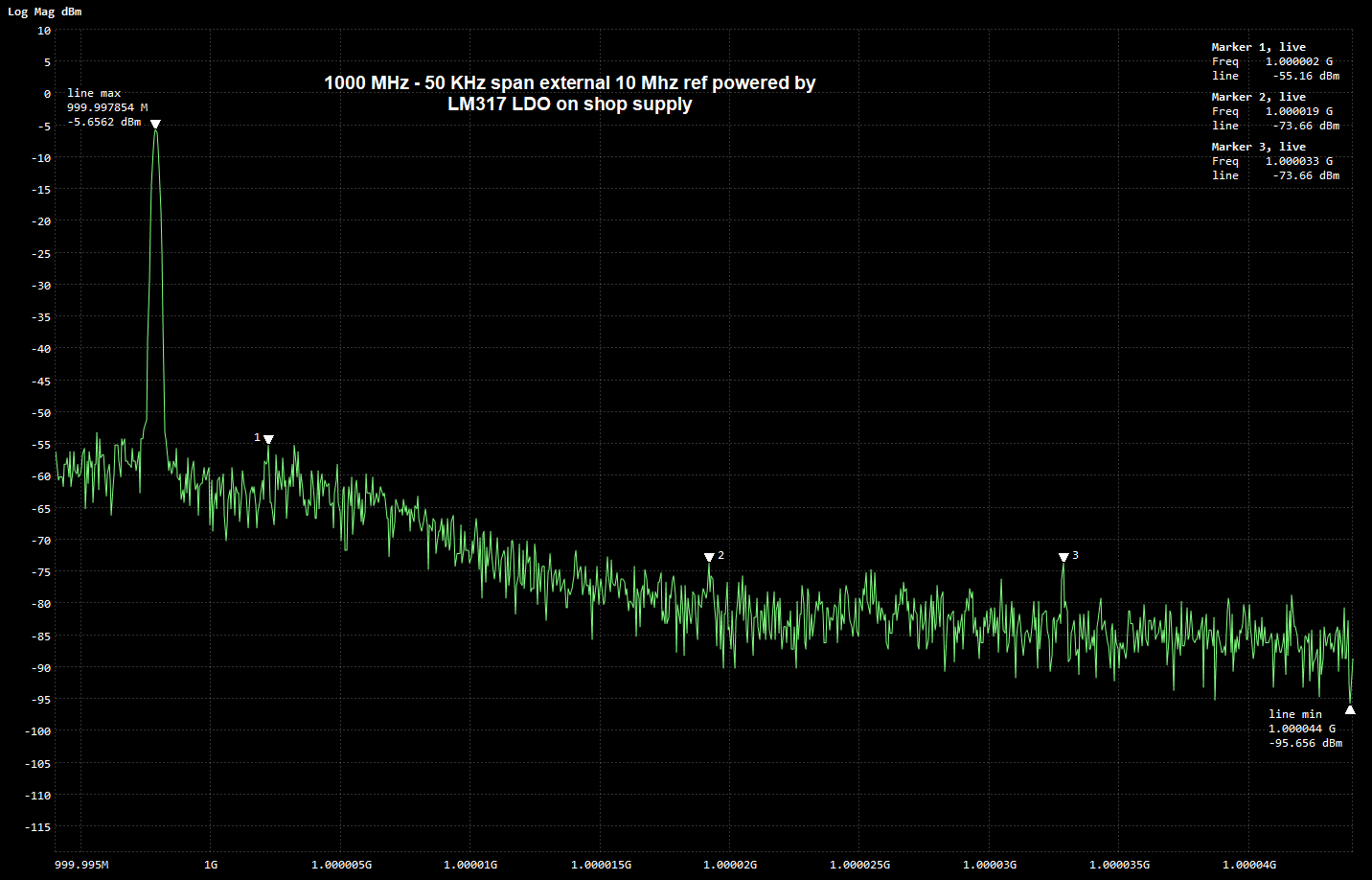 WWW.NTMS.ORG
33
Focus testing
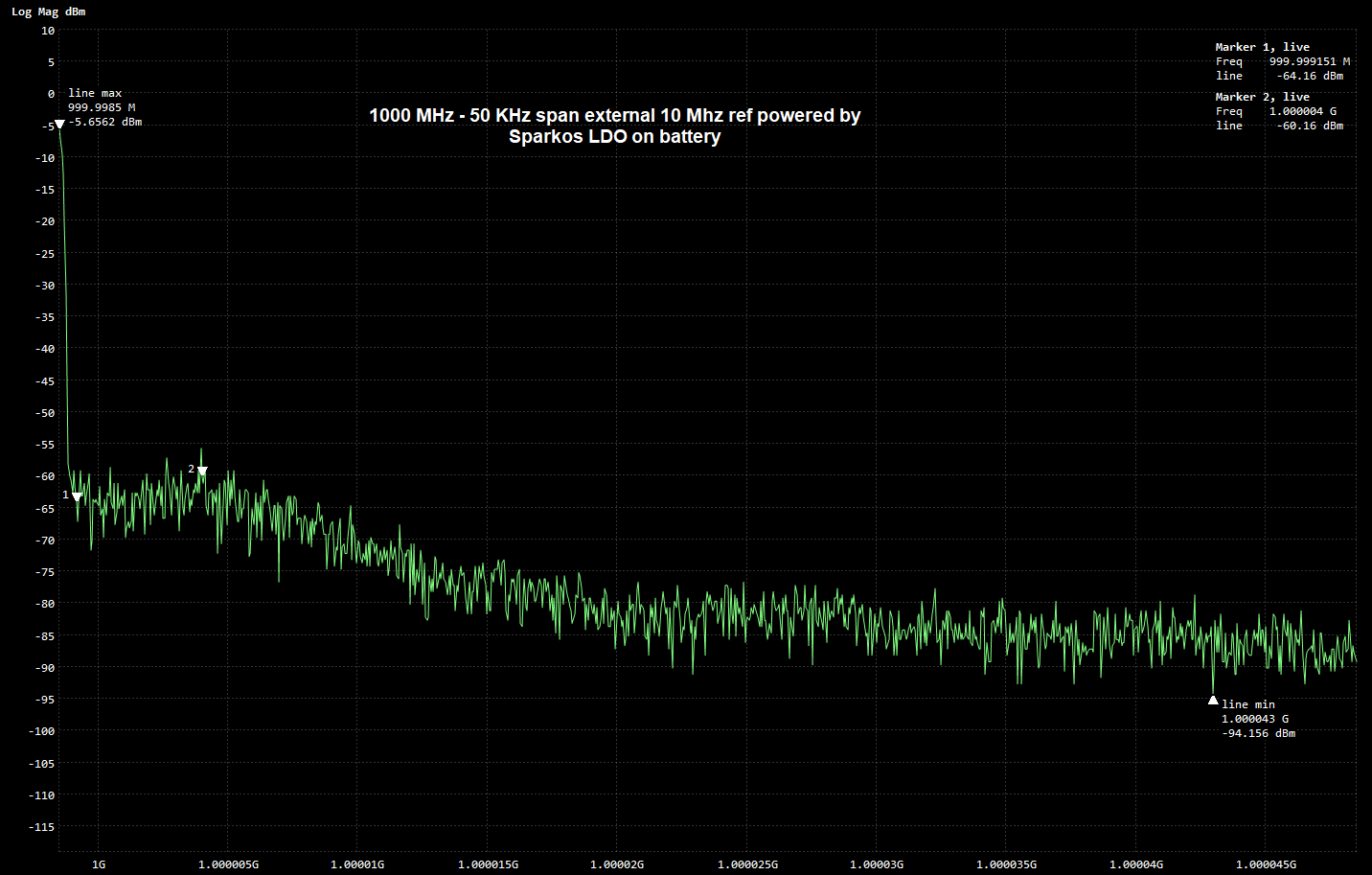 WWW.NTMS.ORG
34
Focus testing
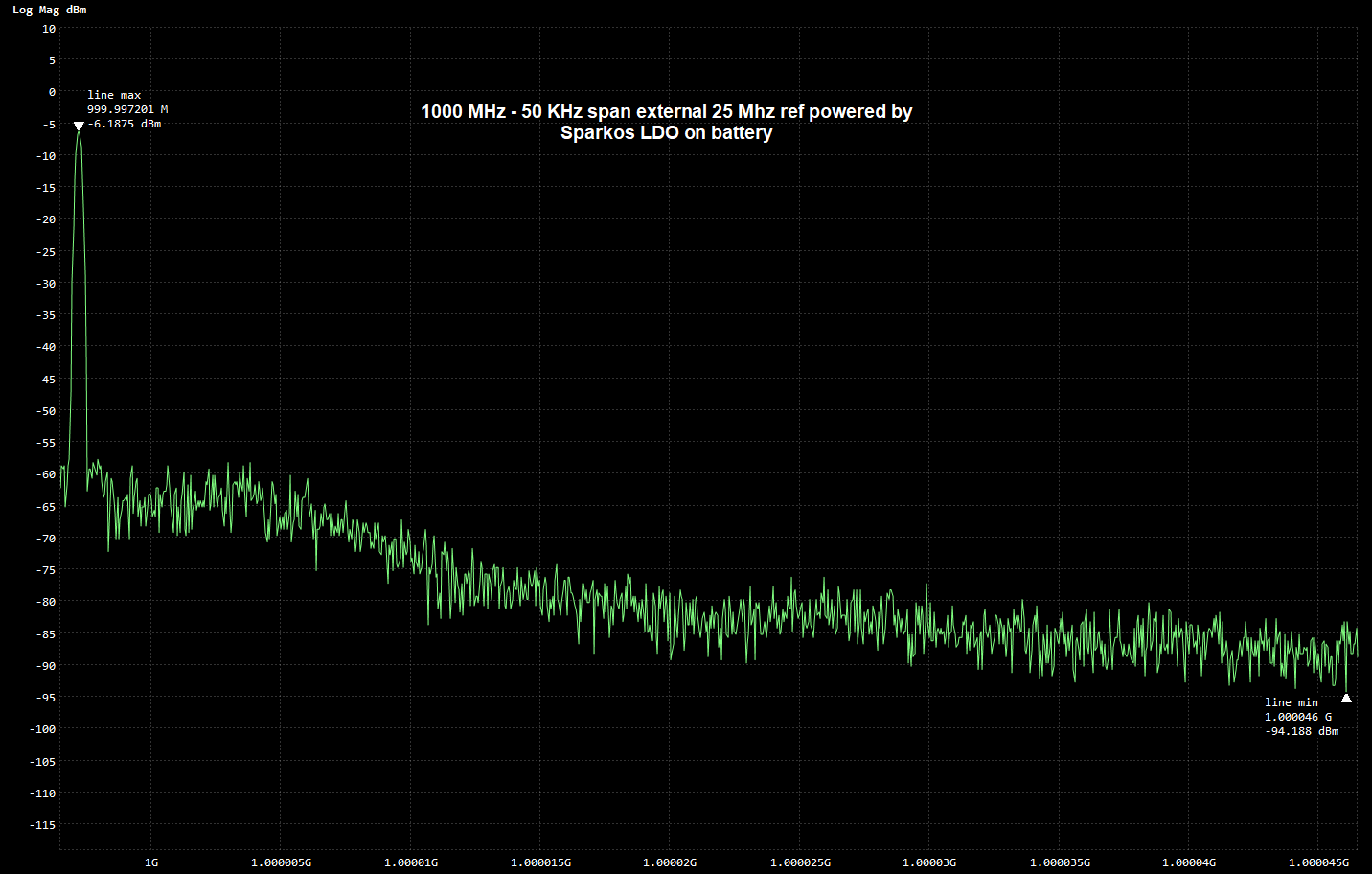 WWW.NTMS.ORG
35
Focus testing
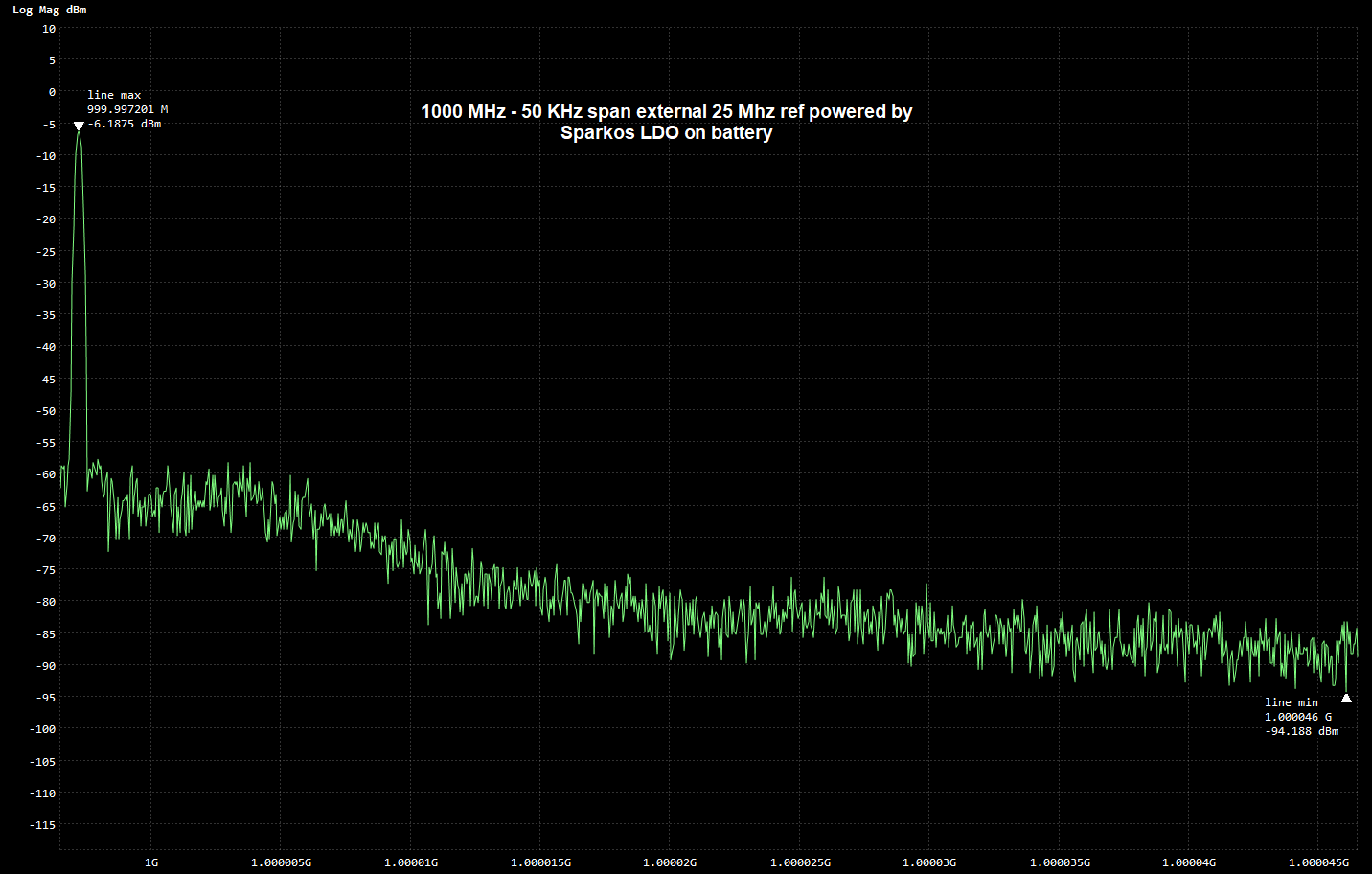 WWW.NTMS.ORG
36
Next steps – to be continued
Spectral Noise density curve and a rising noise floor for RF apps
Effects on ADC or DAC. Sampling system causes high frequency noise to fold to lower frequencies due to aliasing
Reducing LDO noise-
Understanding the datasheet 
Use best LDO you can afford 
Cascade multiple LDOs
WWW.NTMS.ORG
37
Questions?
WWW.NTMS.ORG
38